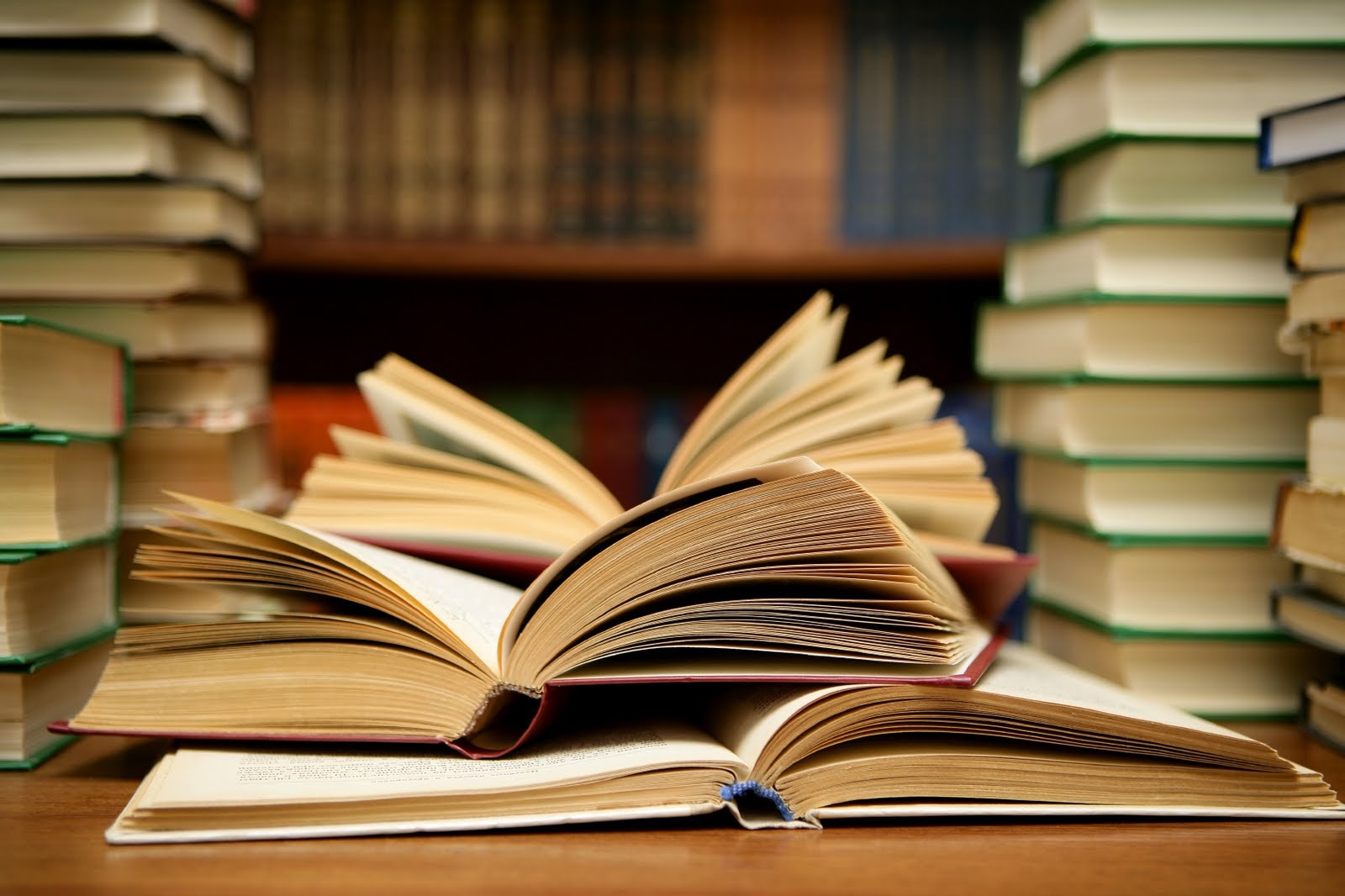 Так начинались «Родники»
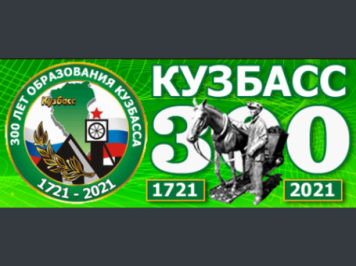 Литературная студия «Родники Сибири» при КГНБ им. В. Д. Фёдорова
Руководитель:   Гордок  Наталья Аркадьевна 
Автор: Гордок Наталья Аркадьевна
.
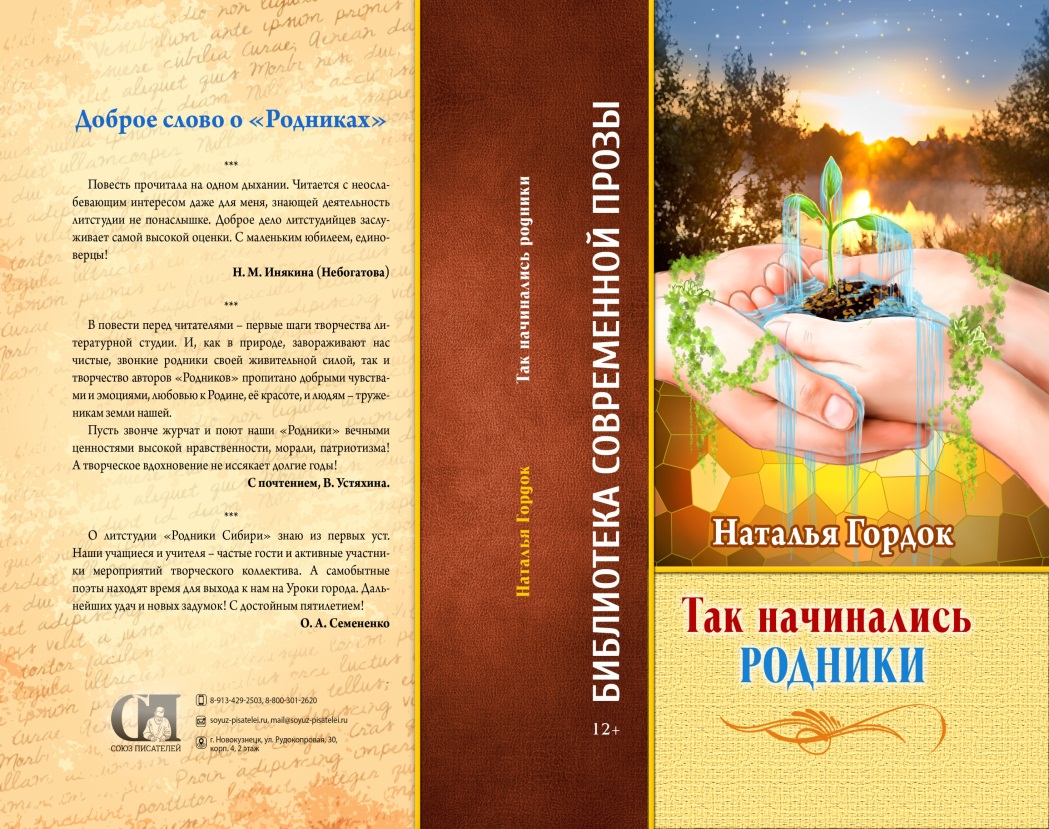 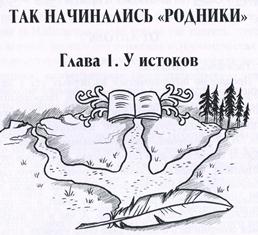 От поэтического клуба «Слово»  -  к  литературной студии «Родники Сибири»
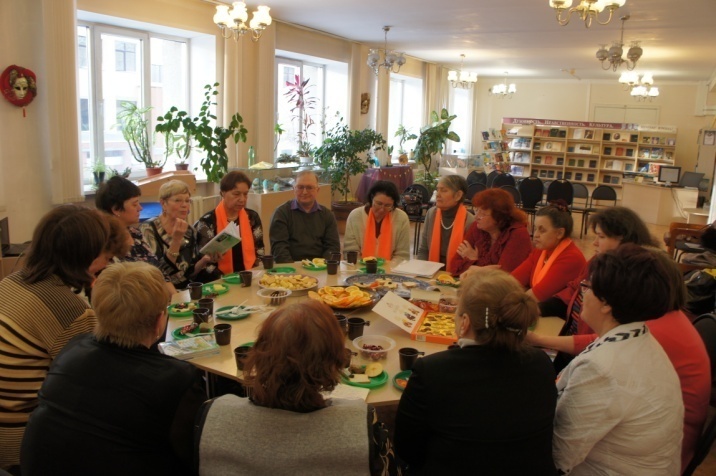 Представление первого авторского   сборника Галины Лашковой «Весенние капели», 2014 г.
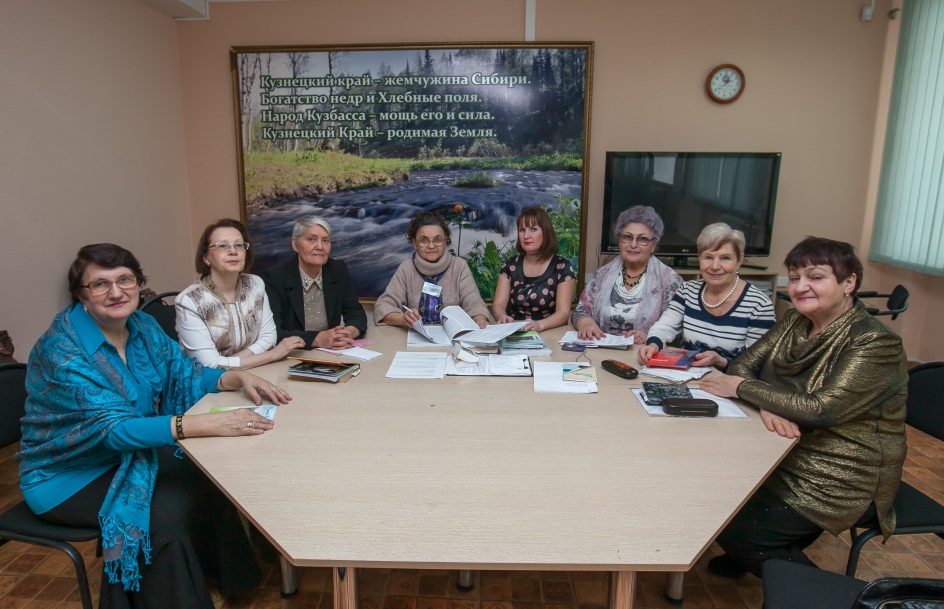 Документы: положение, паспорт,                     - концепция  журнала «Родники Сибири»,                     список участников,                               - план работы  на 2021 год
Знаки отличия, символы, логотипы
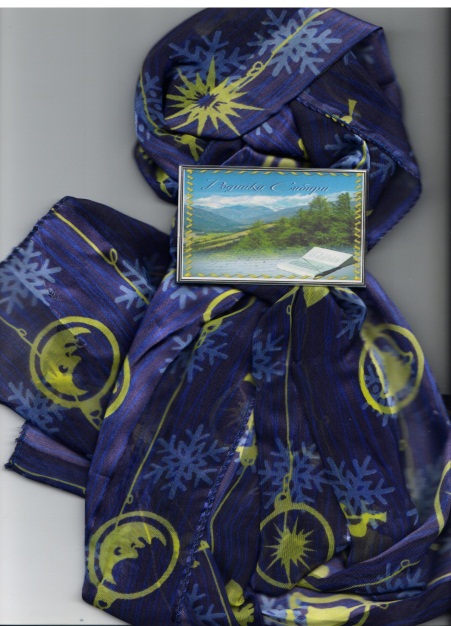 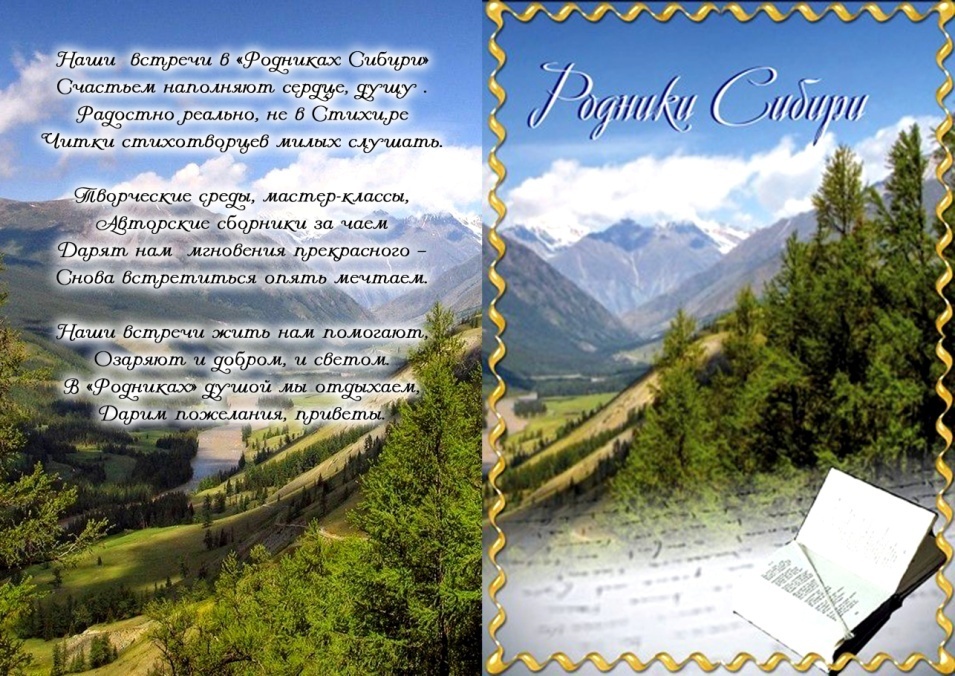 1. Бейдж, шарфик
2. Открытка «Поздравляем»
3. Логотип группы  «Родники Сибири» 
в «Одноклассниках»
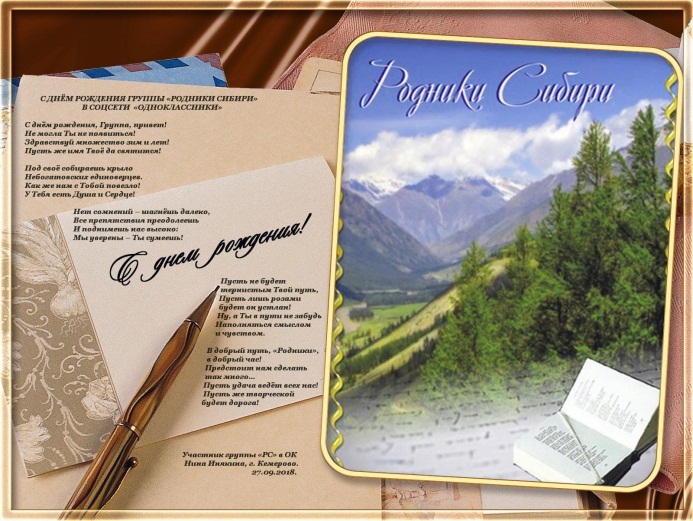 Заповеди Татьяны
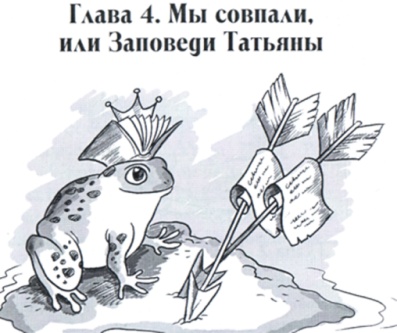 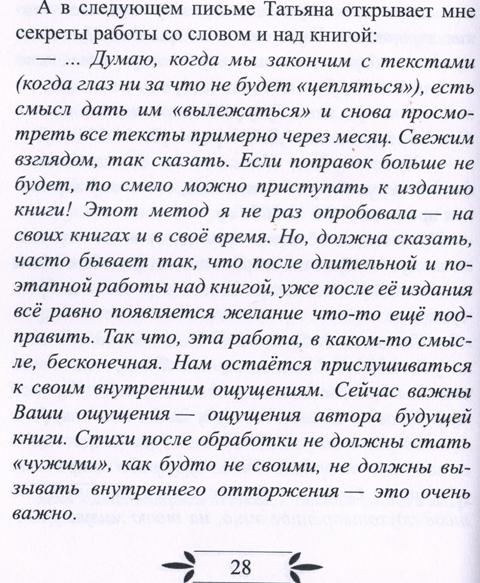 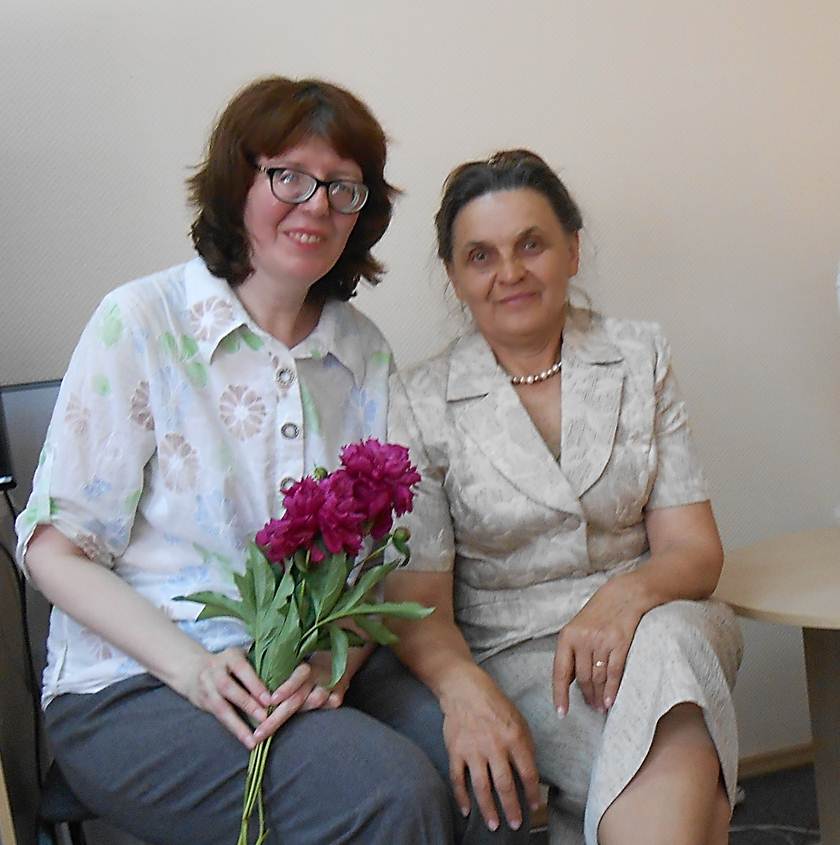 Т.Попова и Н.Гордок, авторы сборника «Любви бесценные уроки», 17.06.2015 г.
Первые девяносто четыре строчки…. Одолели тревоги, сомненья.Но стихи хороши и точка – Так Татьяна дала заключенье.
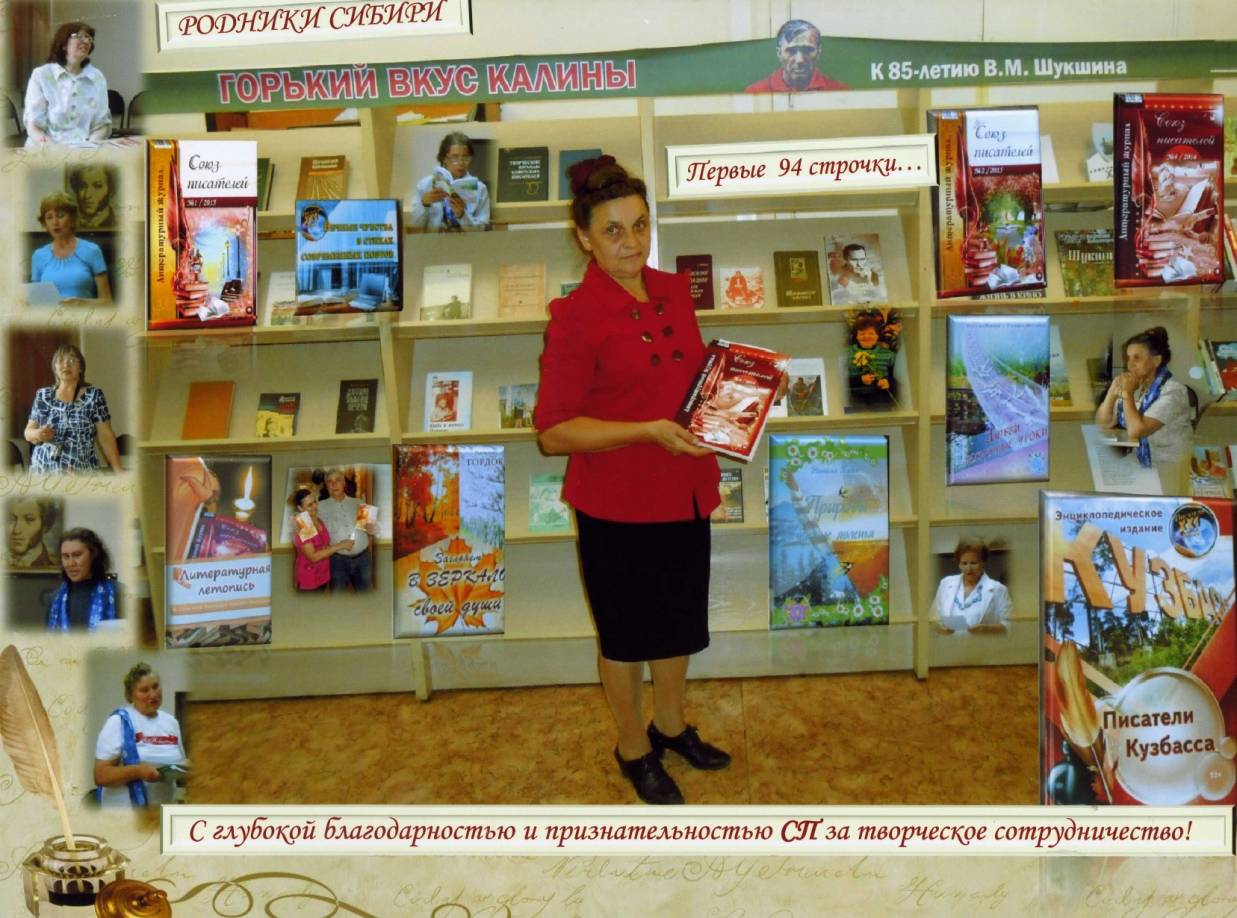 Творческая гостиная с Эдуардом Угрюмовым, поэтом, прозаиком, членом Союза журналистов России, членом союза Кузбасских писателей
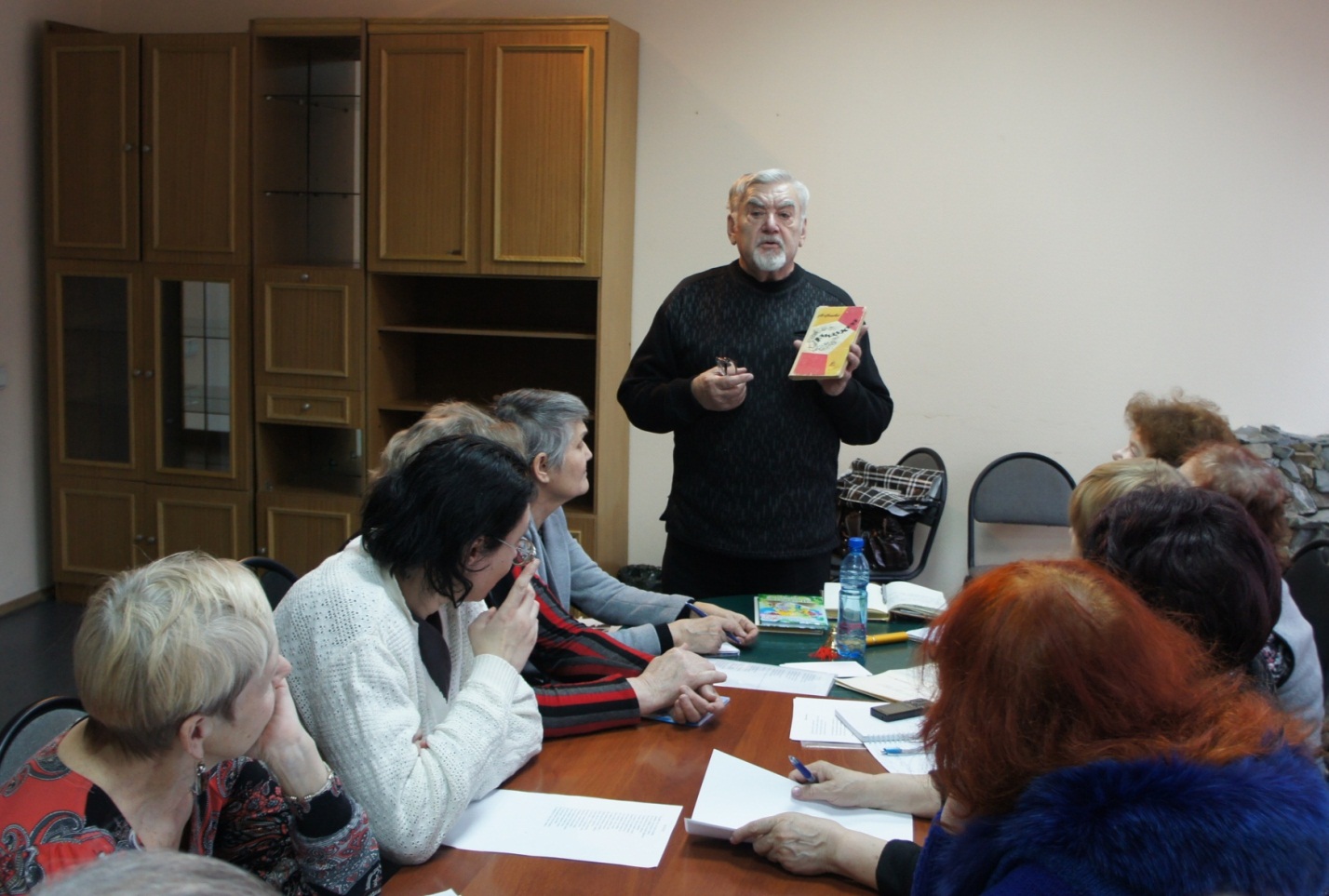 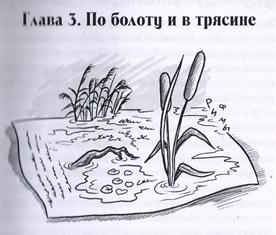 «СЕКРЕТЫ ПОЭТИЧЕСКОГО МАСТЕРСТВА», 2016 г.
Творческая гостиная с Ириной Фроловой,членом Союза писателей России, 2017 г.
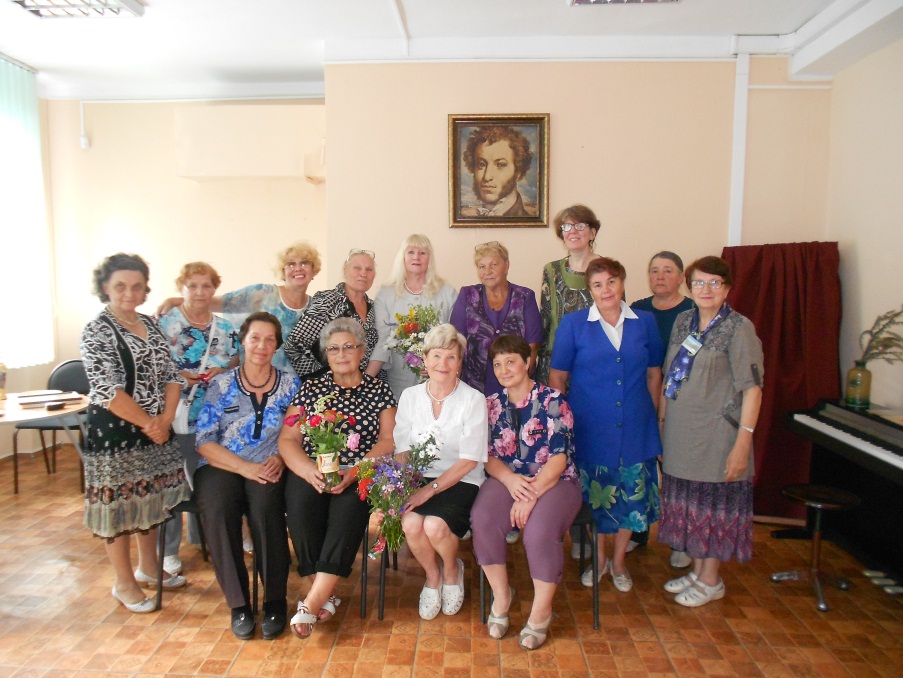 «Что сердце женщины тревожит»
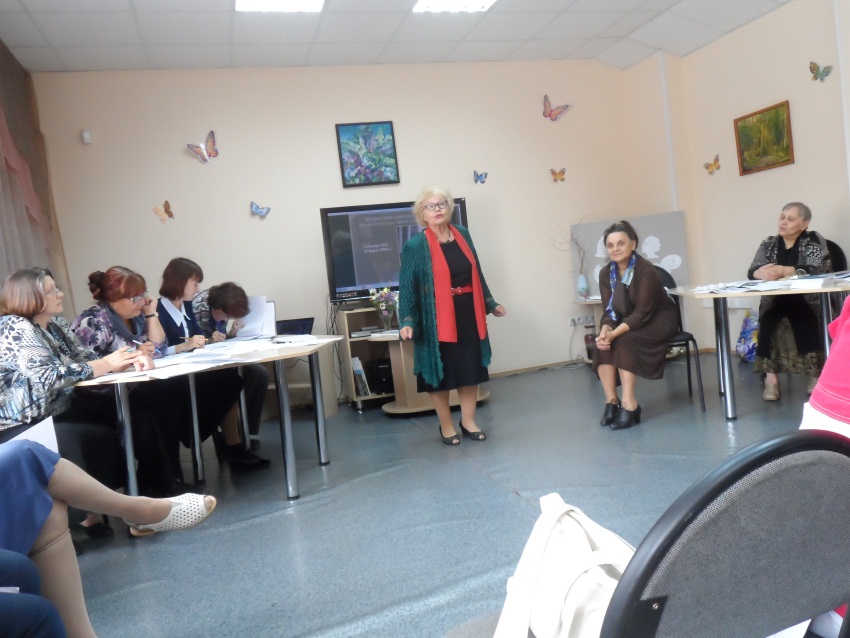 Простою задушевною строкою -1
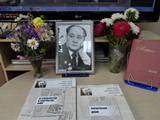 Конкурс поэтического мастерства в литстудии «Родники Сибири» к 95-летию М. А. Небогатова, 2016 г.
Читаем кузбасских поэтов
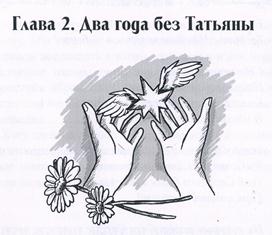 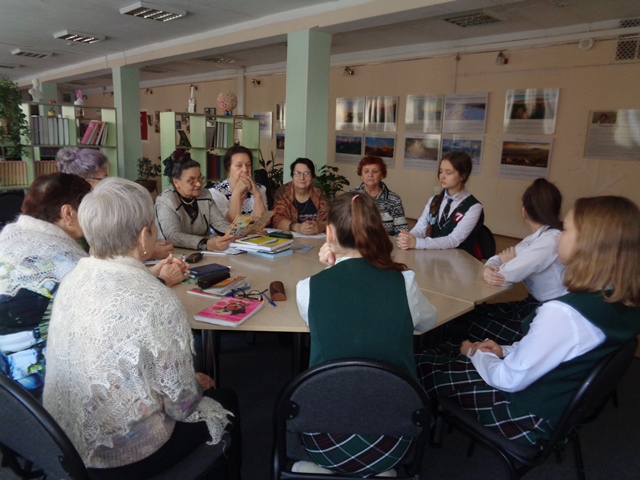 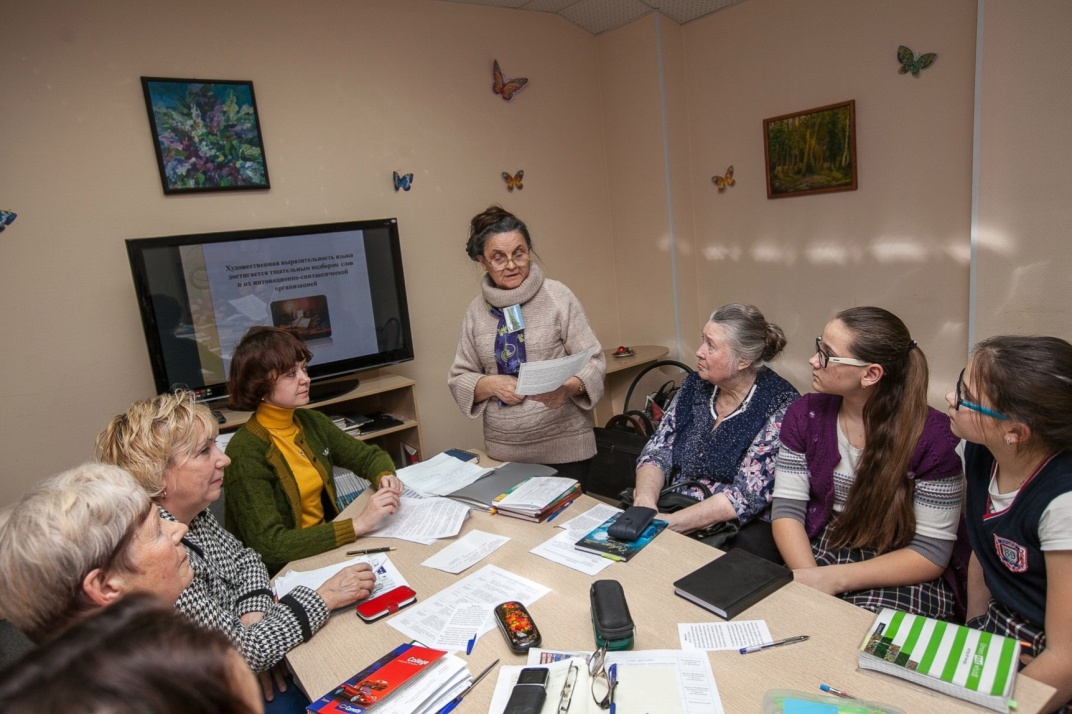 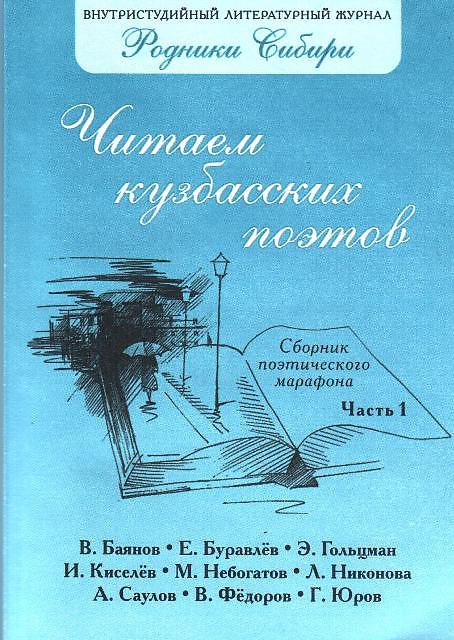 Участники поэтического марафона, учащиеся школы №7 и юные журналисты Дома детского творчества Рудничного района г. Кемерово
Дружим «семьями»
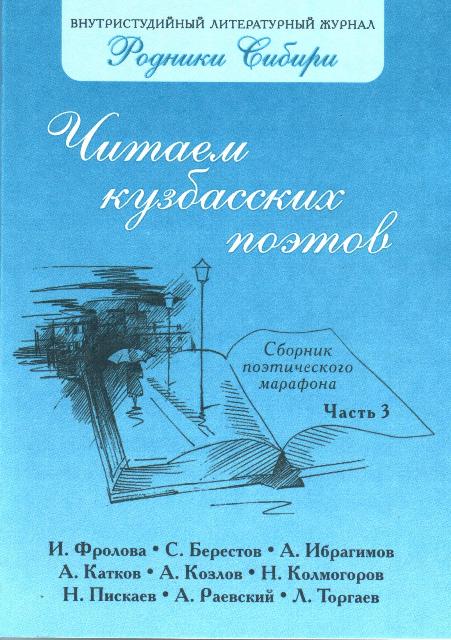 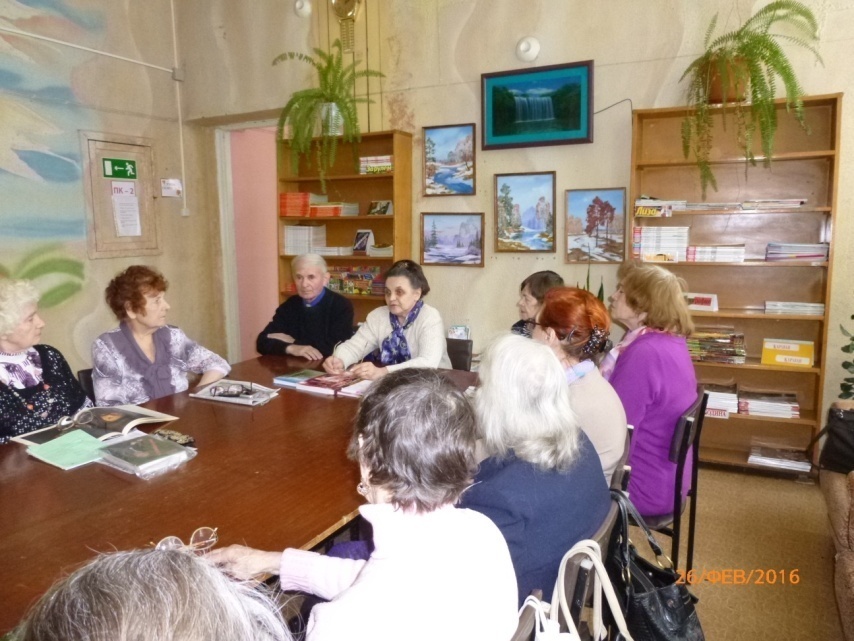 В гостях у литсалона «Твоё тепло, моё тепло» в библиотеке Рудничного района г. Кемерово
Помним и чтим мы Героев Победы
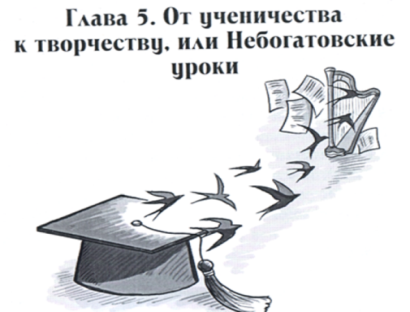 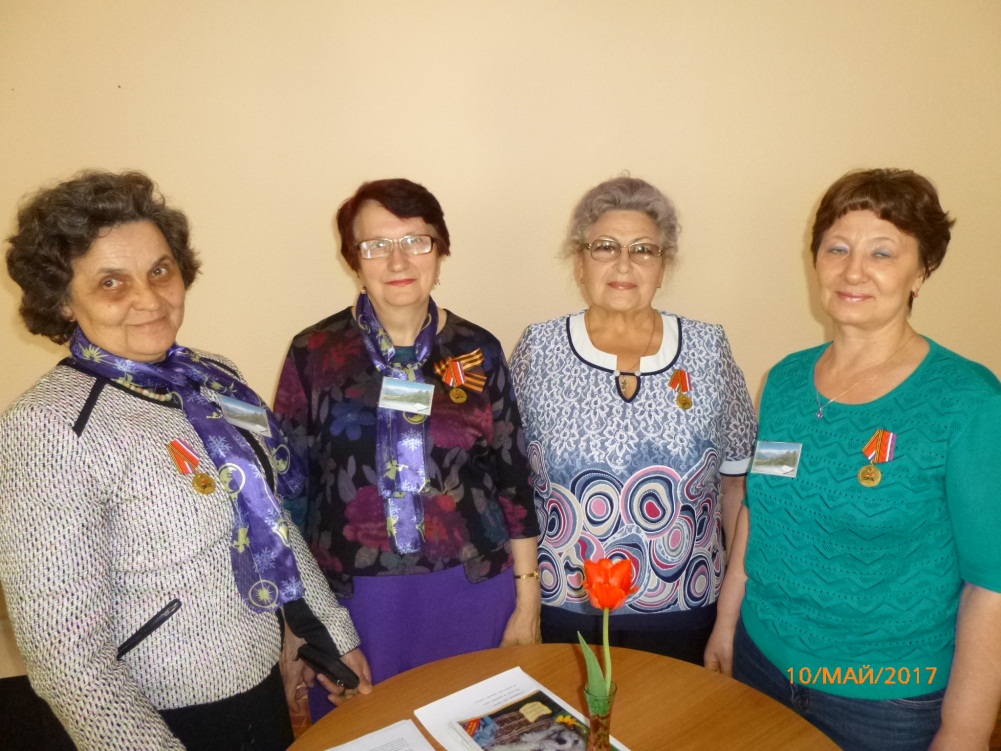 Почётный Знак
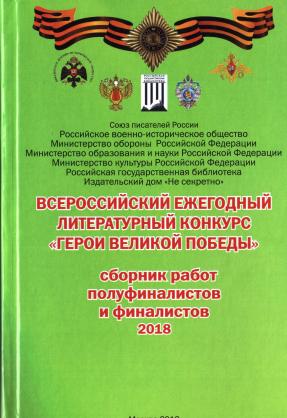 Трёхкратные участники Всероссийского ежегодного литературного  конкурса «Герои великой Победы», финалисты 2017, 2018,2019 гг :
 Н.Полецкая, В. Устяхина, Т. Карпеко,Н. Гордок
Наши встречи в «Родниках Сибири»
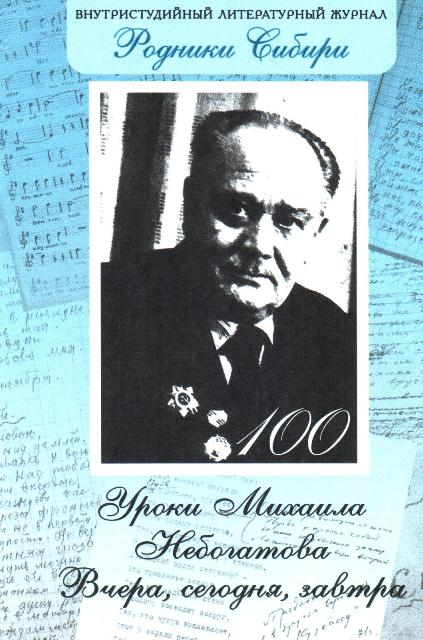 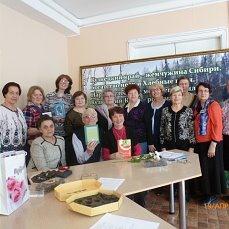 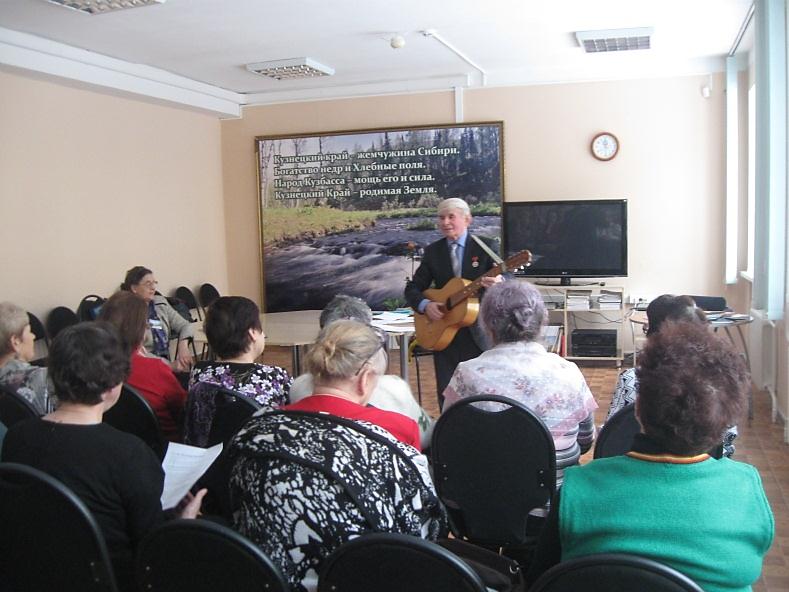 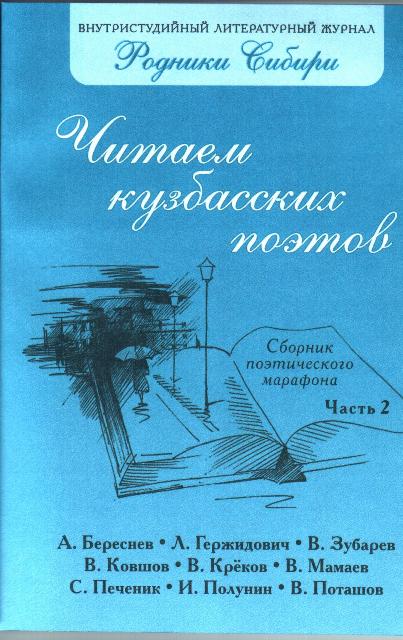 Поговорим о творчестве кузбасских  прозаиков
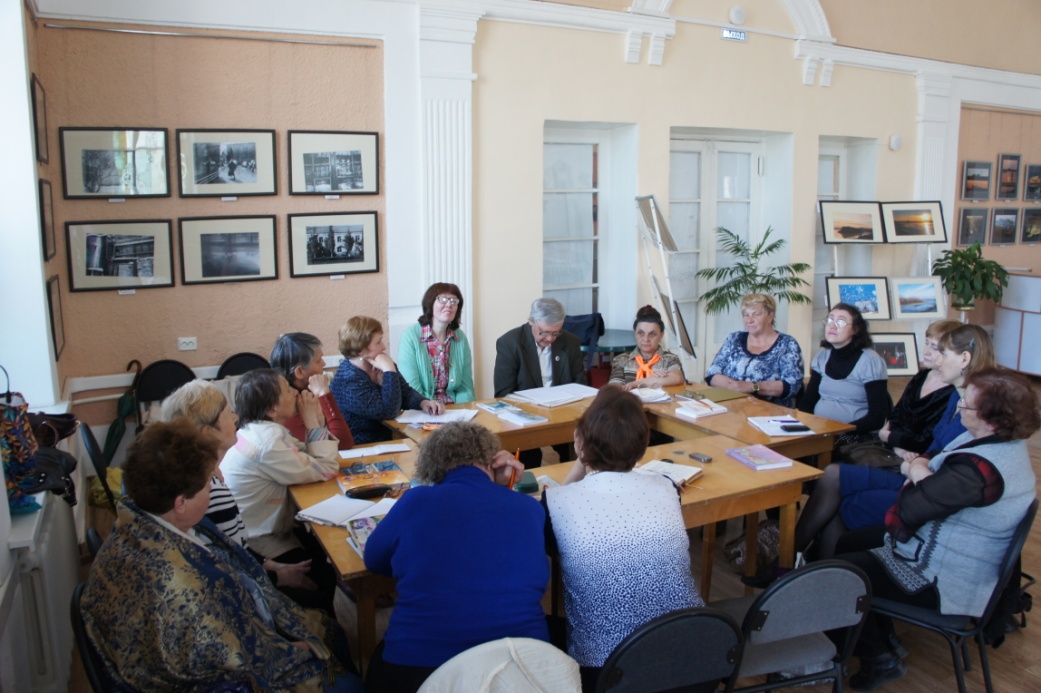 Простою задушевною строкою - 2
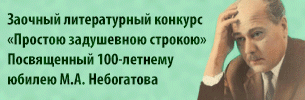 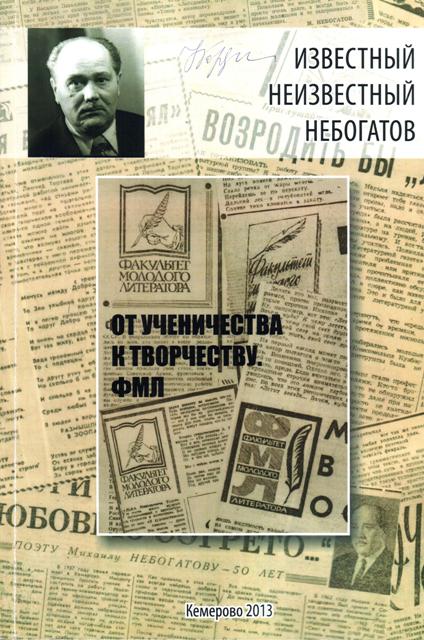 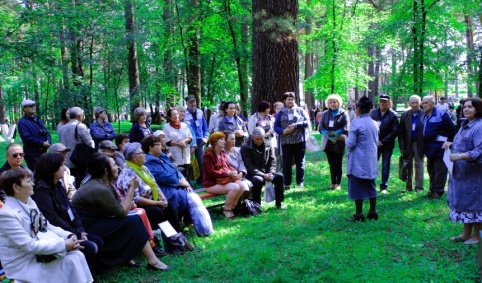 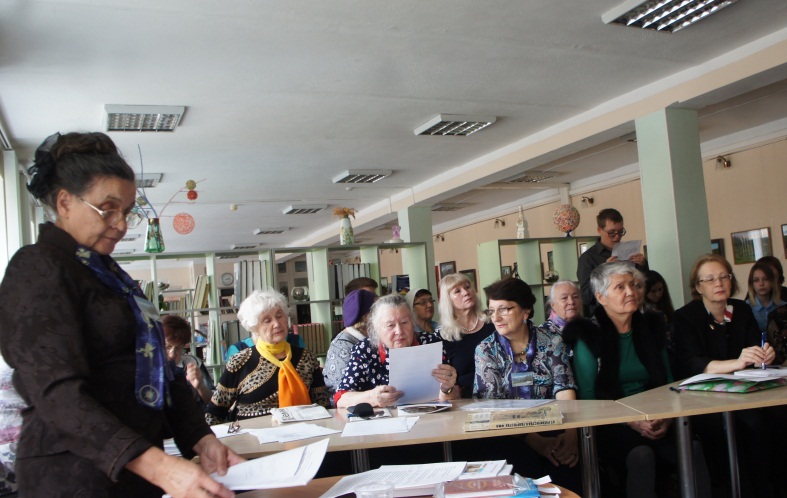 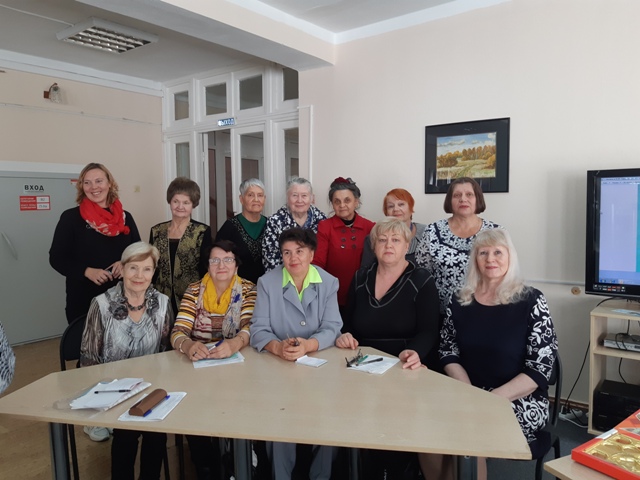 Подведение итогов первого этапа конкурса в г.Гурьевске на празднике «Шахтёрская столица» (август 2019 г.)
Круглый стол в литстудии «Родники Сибири», КемОНБ им. В. Д. Фёдорова (октябрь 2019 г.)
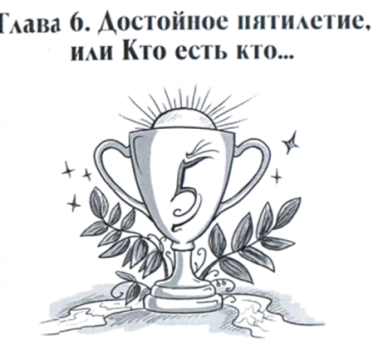 Наши активные участники областных конкурсов
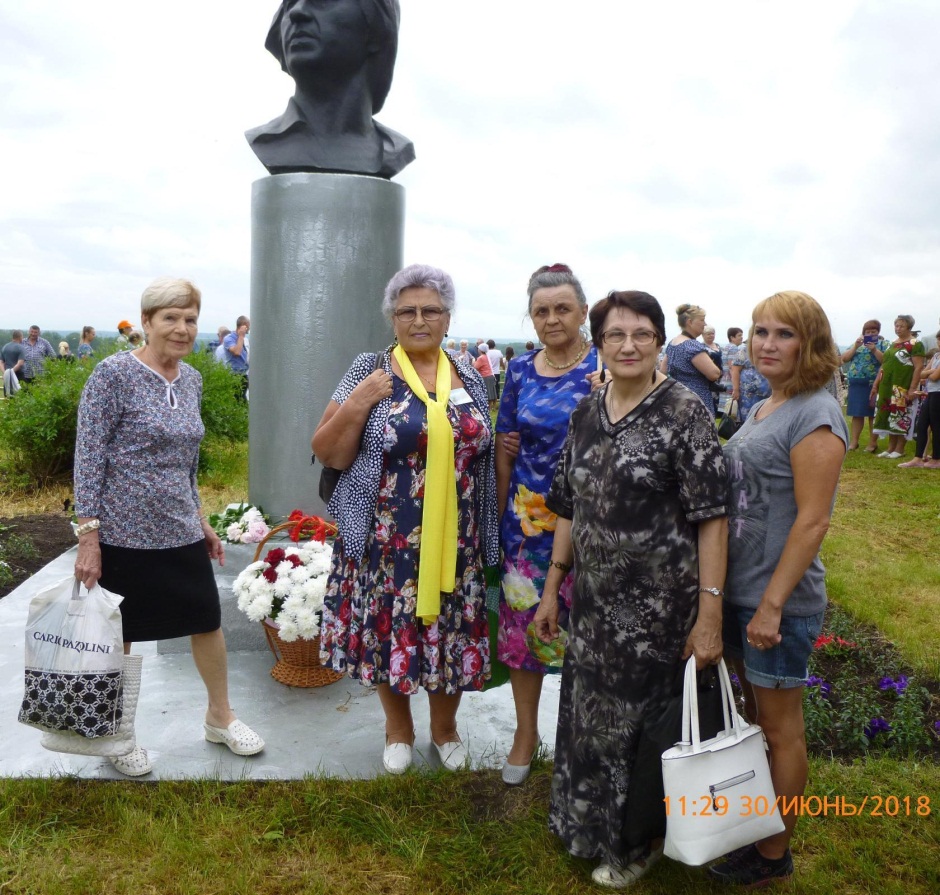 Юбилейные Фёдоровские чтения, победители  трёхгодичного конкурса: Г.Лашкова, В. Устяхина, Н. Гордок, Е. Авакумова, Т. Карпеко. Марьевка, 2018 г.
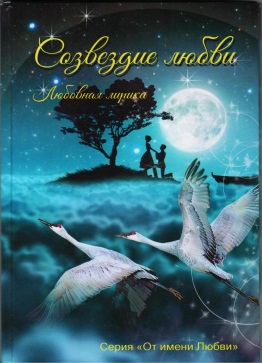 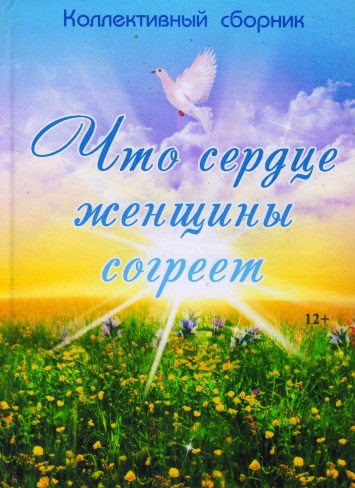 С НЕБОГАТОВСКОЙ СТРОКОЮ
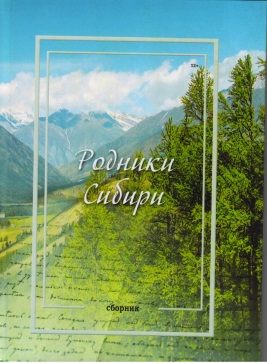 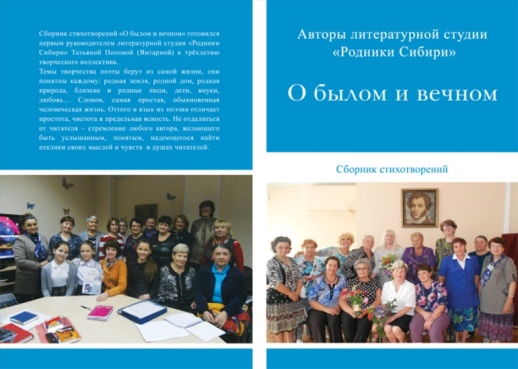 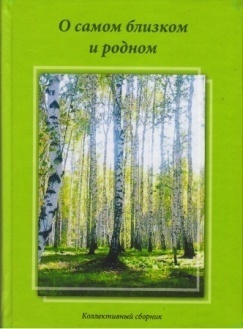 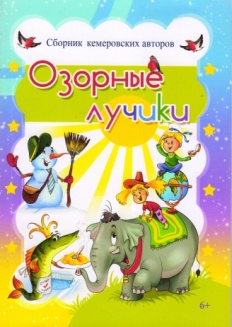 Пусть родничок твоей поэзии                                         не потеряется в веках!
Славь жизнь и радости мгновения
                                                  в своих стихах!
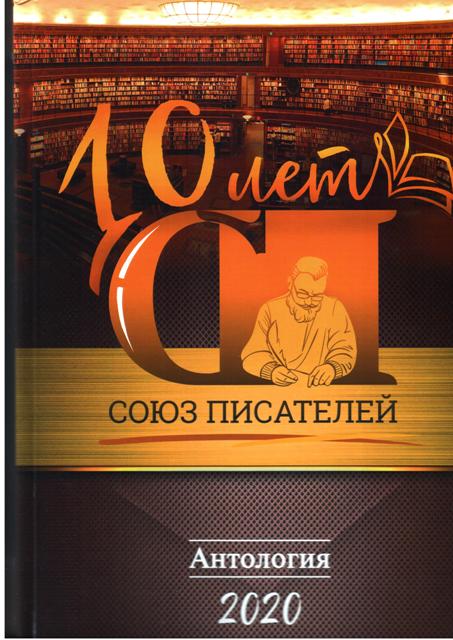 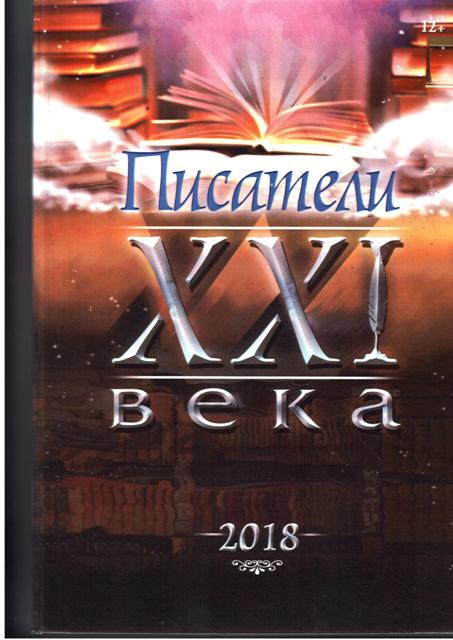 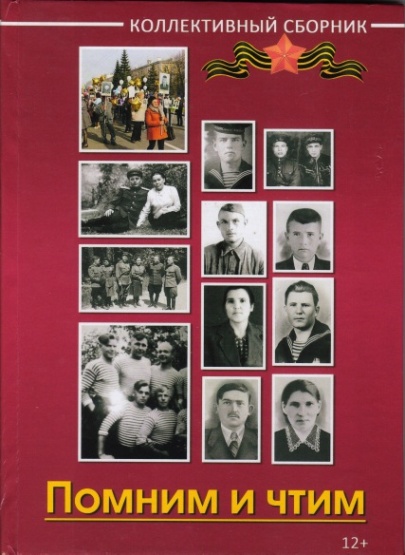 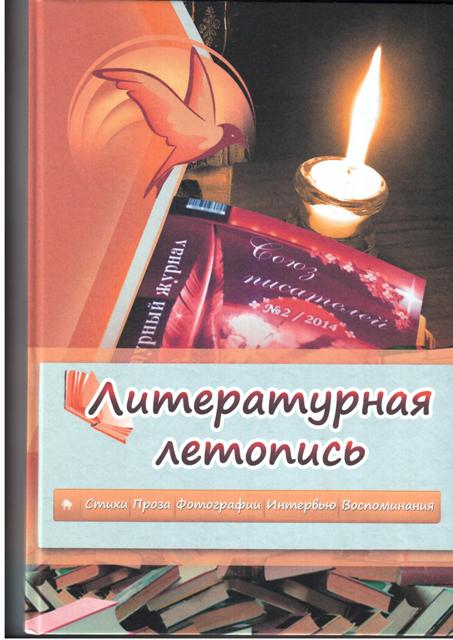 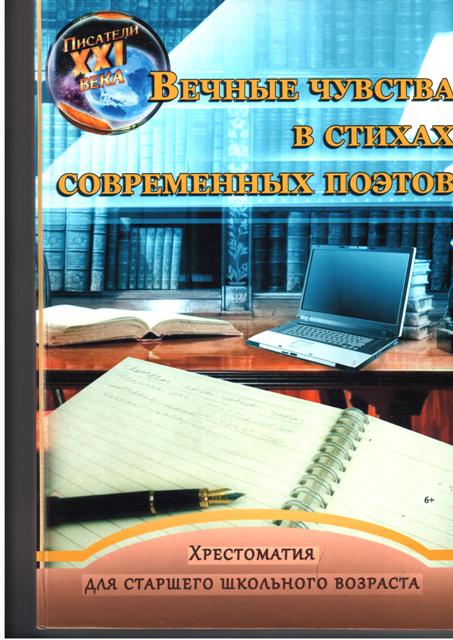 Коллективные сборники авторов литстудии «Родники Сибири»
На уроках  города
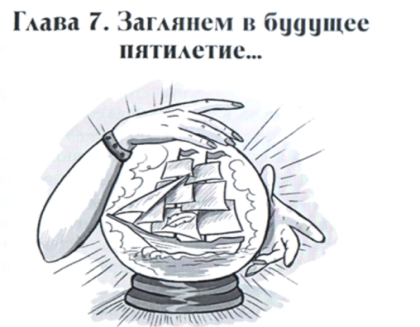 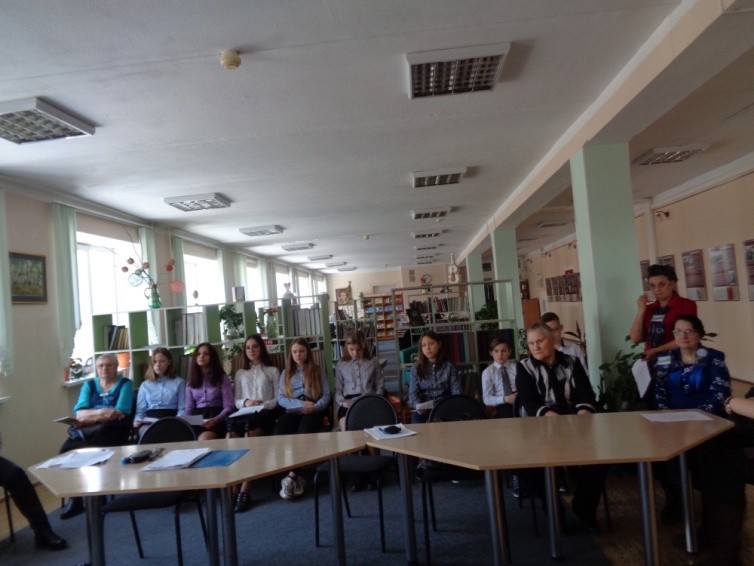 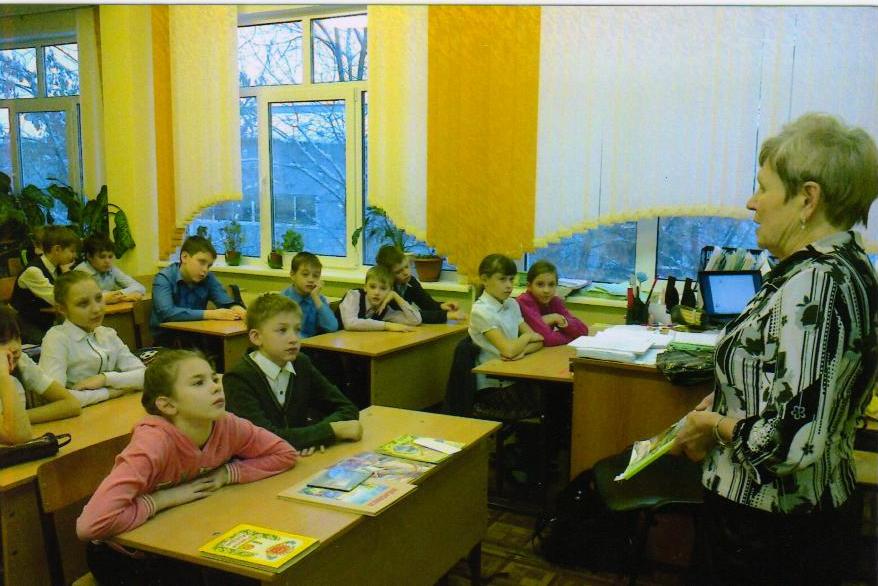 Поэтический марафон «Читаем кузбасских поэтов» в литстудии с уч-ся шк. № 16, март 2019 г.
Г. Лашкова на уроке города «Кемерово – город литературный» в шк. №77, 2015 г.
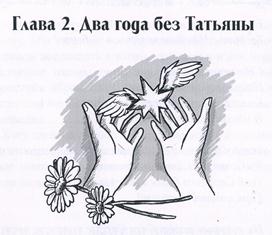 Поговорим о поэтах – юбилярах года
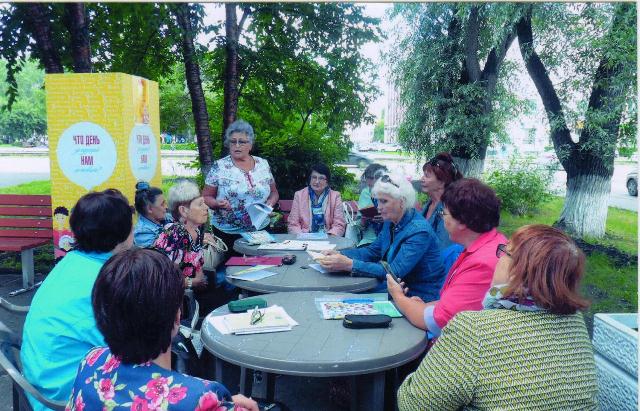 Творческая гостиная «Поём с Лебедевым-Кумачом»,ведущая В. Устяхина,2019г.
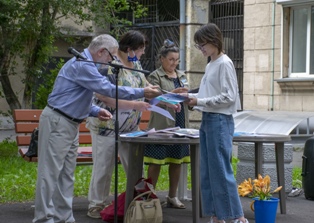 Простою задушевною строкою -2.Встреча  в «Фёдоровском дворике» по итогам второго этапа конкурса. Председатель экспертного совета  Б.В. Бурмистров вручает  награду Окуневой  Полине, уч-ся шк. № 10 г. Кемерово
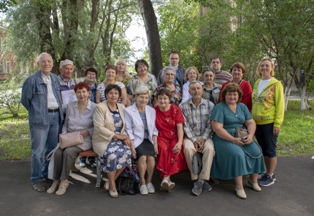 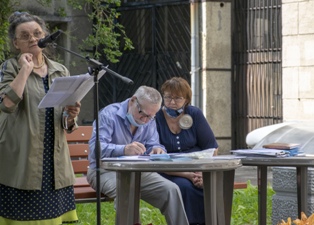 Быть или не быть «Родникам»? -  «Родникам - быть»!!!Кузбасс и «Родники Сибири» - наше место  силы!… Ну а зори, Кузбасские зори, будут вечно над нами гореть по утрам и в вечернем дозоре, чтоб хотелось с задором нам петь!
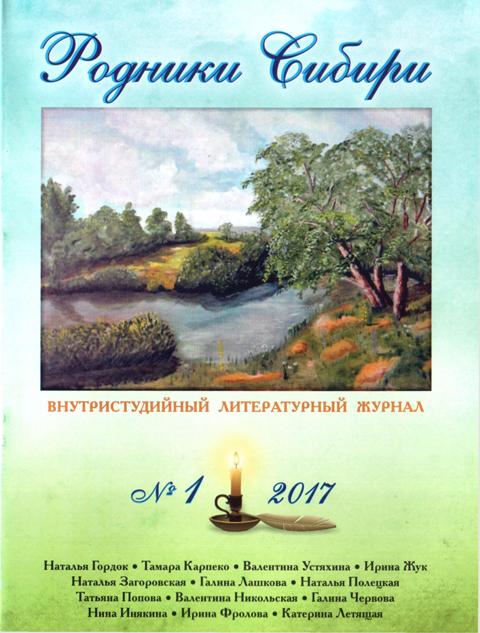 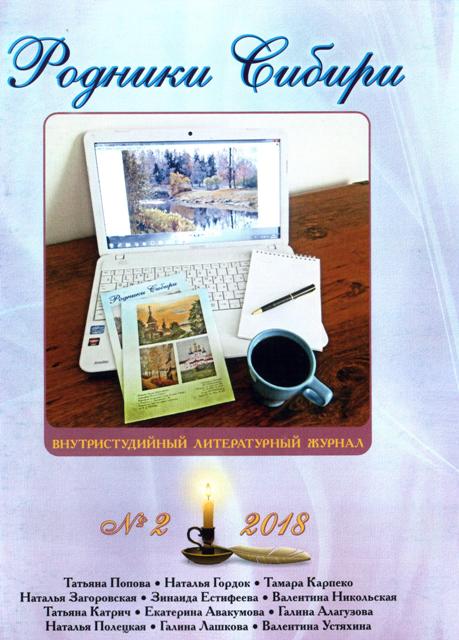 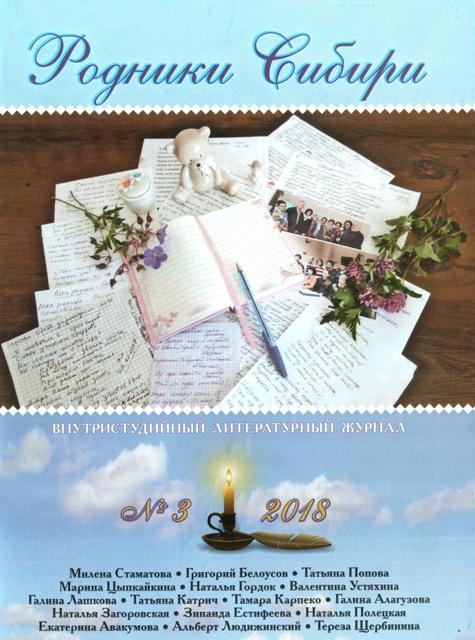 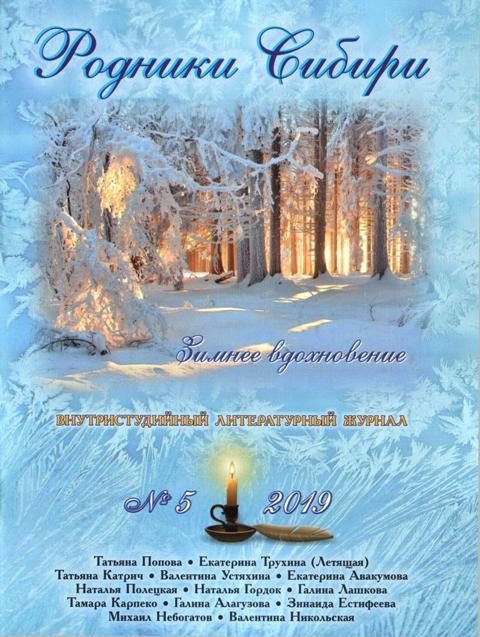 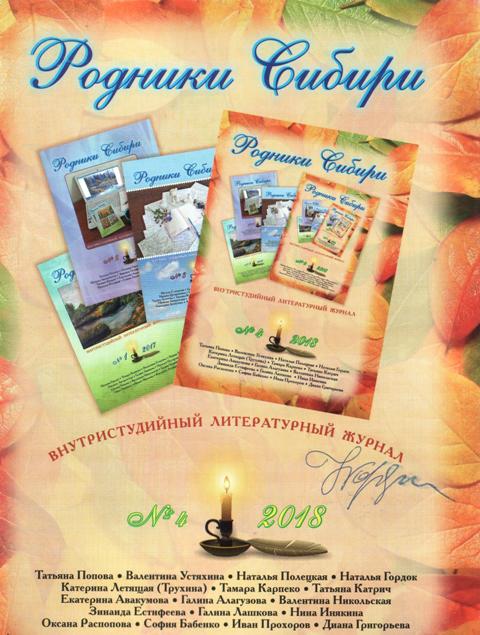 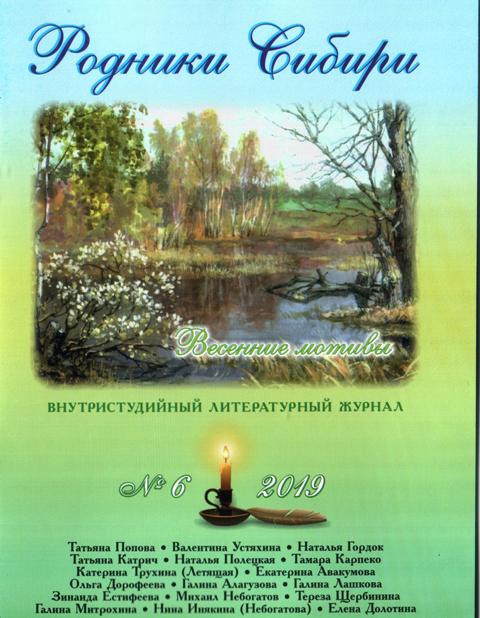 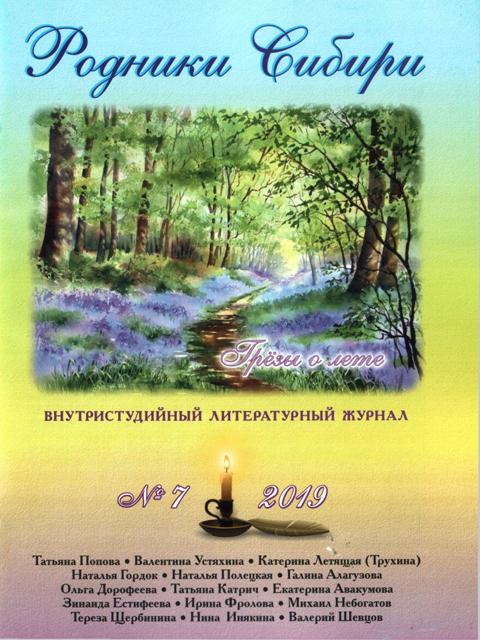 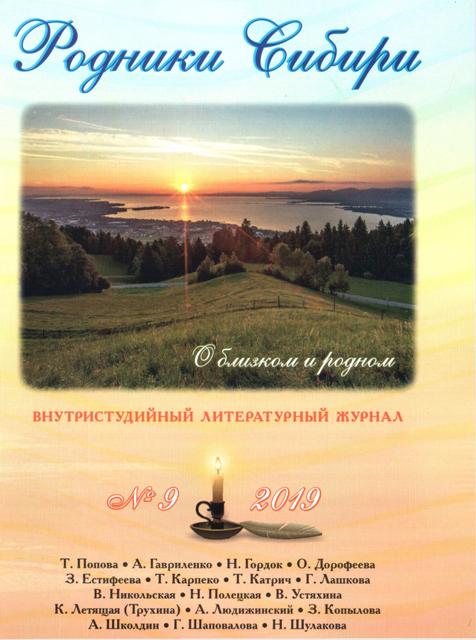 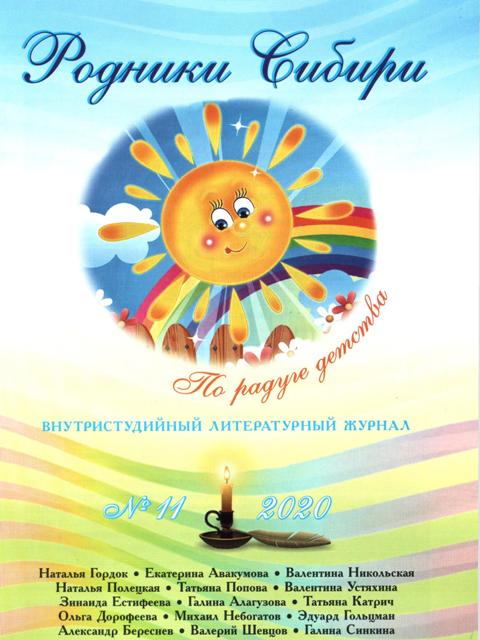 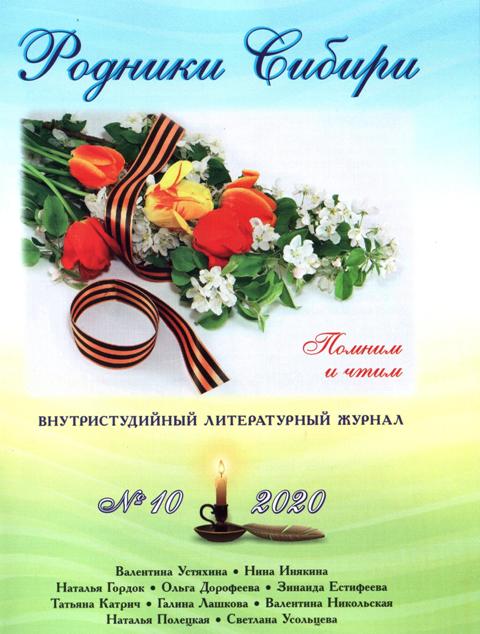 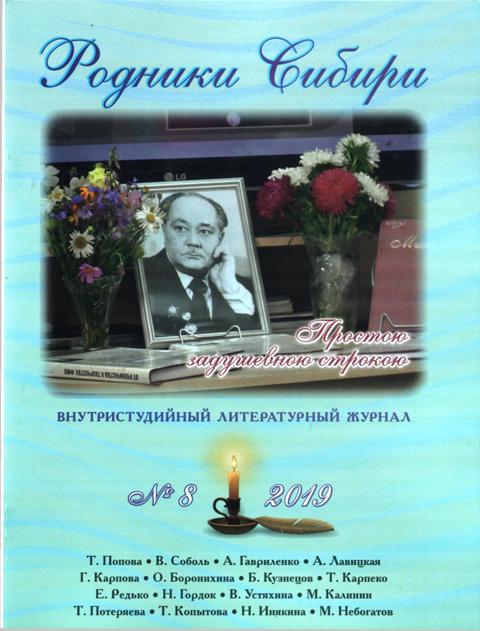 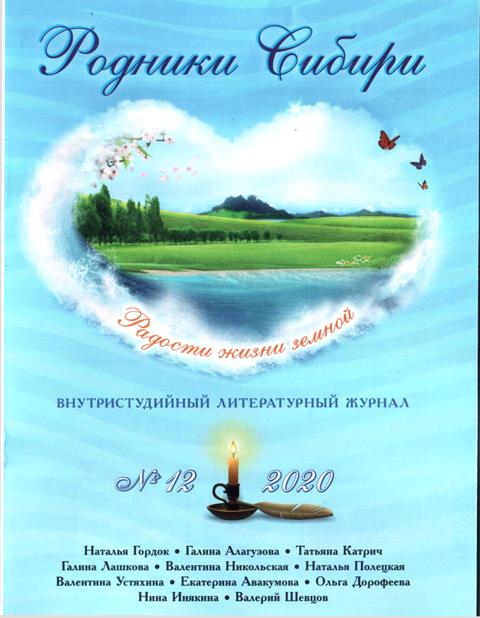